Vocabulary
Unit Four: Week Eight Online Practice
Affable (adjective)
pleasant/friendly   



Olaf is an affable snowman.
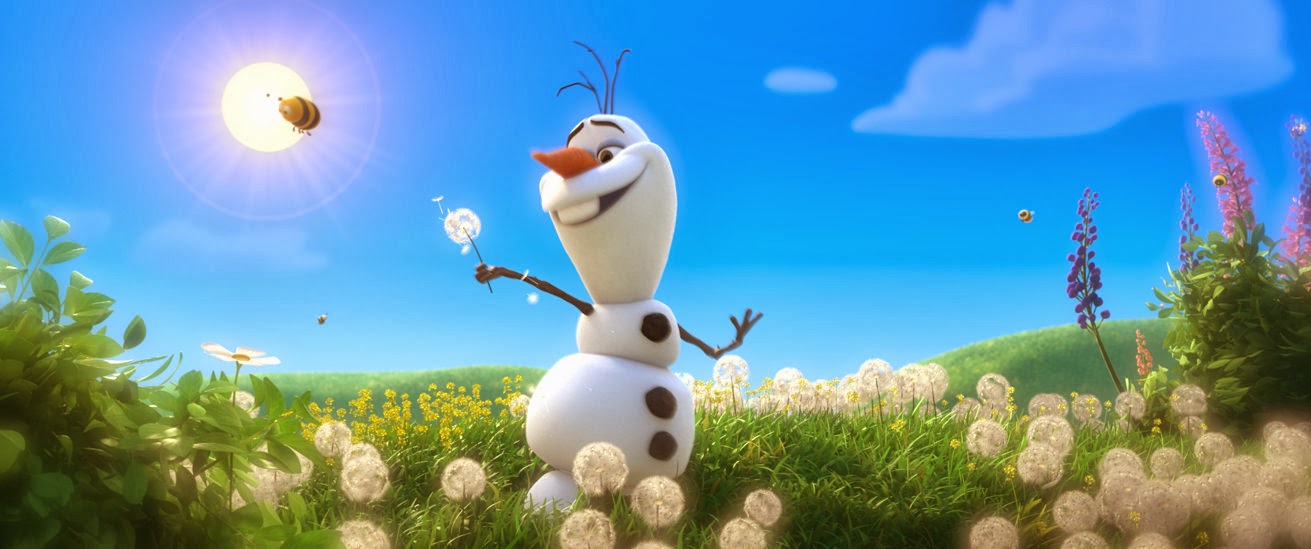 behemoth(NOUN)
something enormous in size and power





 The T-rex was a behemoth.
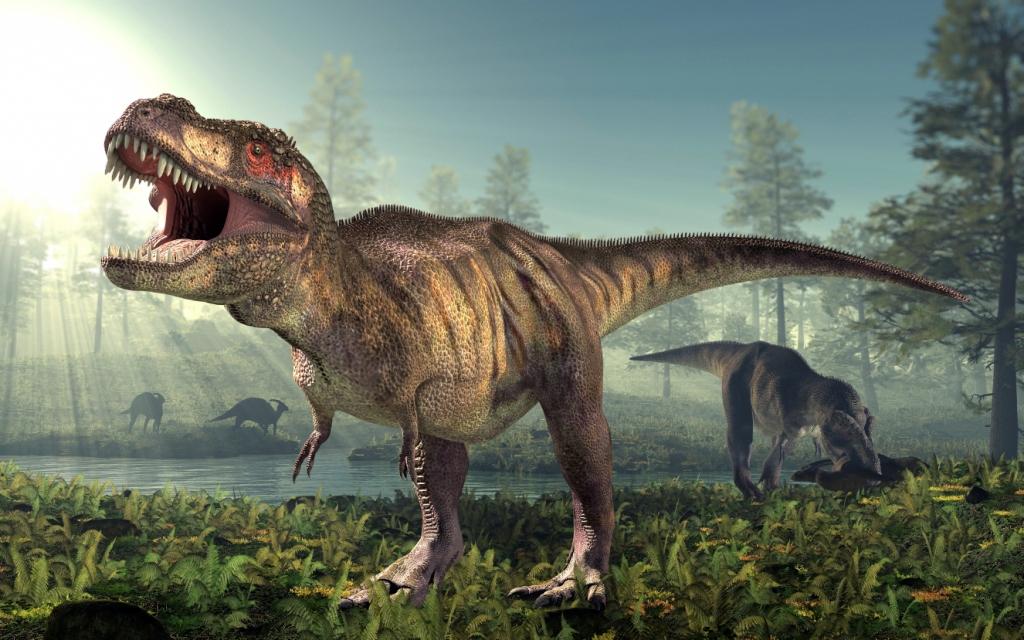 evasive(adjective)
elusive/slippery in word and/or deed




 Politicians often give evasive answers to questions.
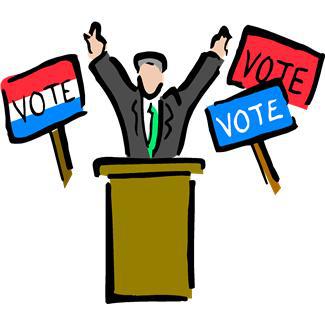 Genuflect(verb)
kneel                 




 Many men genuflect when proposing to a woman.
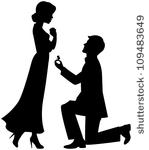 http://www.hollywoodreporter.comive-feed/stephen-colbert-donald-trump-gop-debate-271002
Harangue(verb)
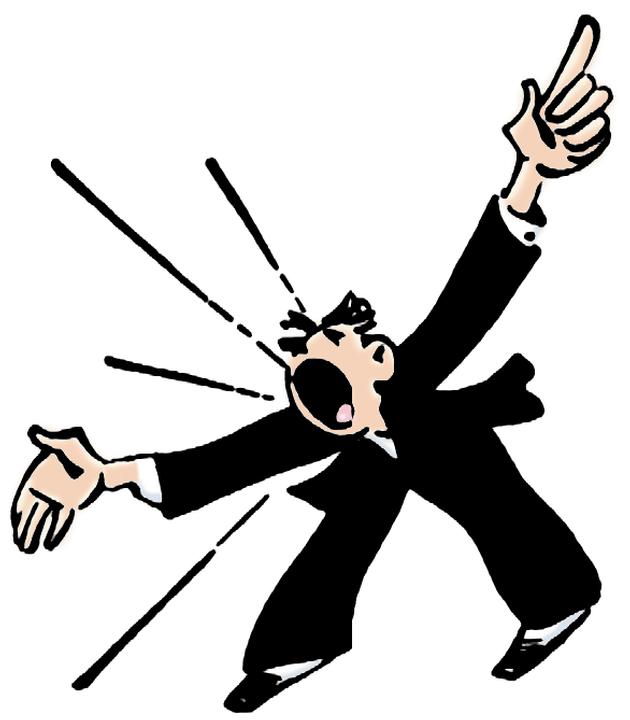 berate/lecture





The boss decided to harangue us for an hour.
Intrinsic (adjective)
inherent/built-in to personality or policy




People who have intrinsic motivation tend to be more successful in life.
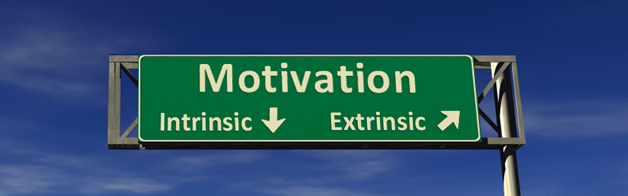 ineffable(adjective)
indescribable 



The sunrise was a thing of ineffable beauty.
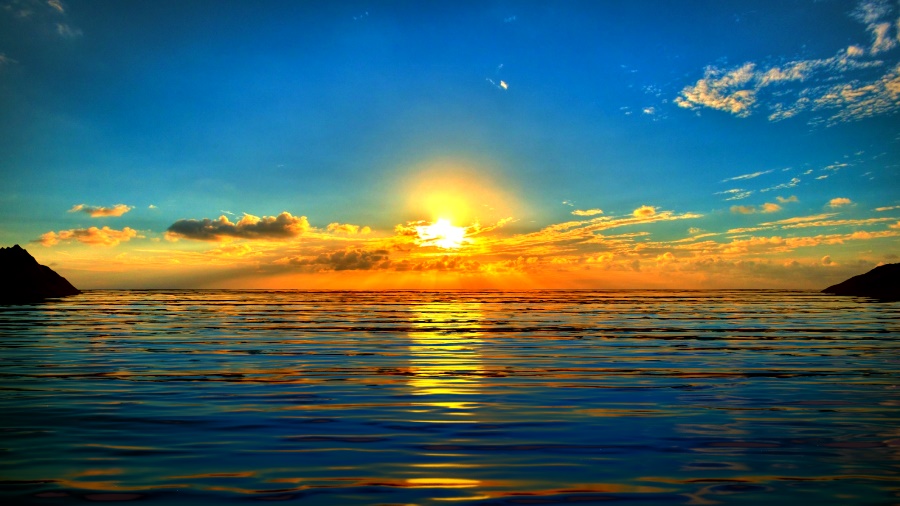 jocular(adjective)
humorous 




 Sully is a jocular fellow.
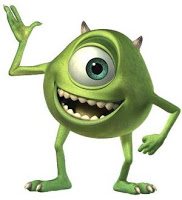 Venue(Noun)
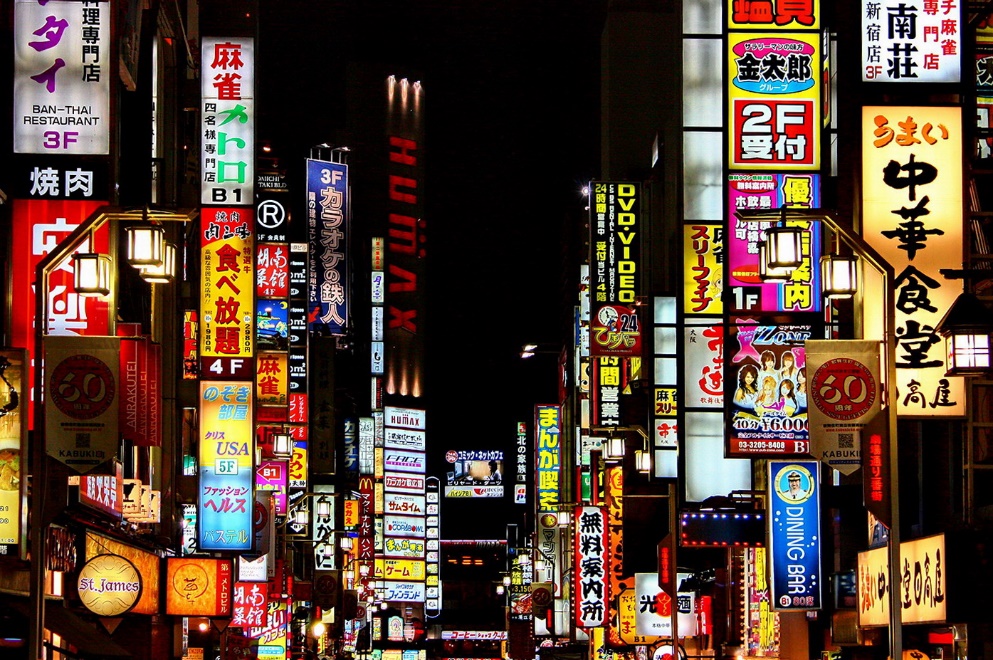 location                                             




 Tokyo will be the venue of the 2020 Olympics.
Wry(adjective)
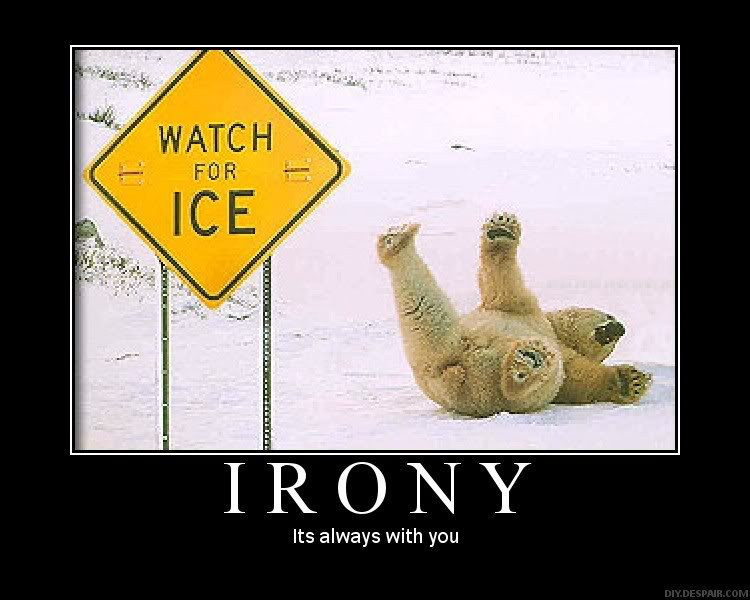 ironic






I have a wry sense of humor.